BA 353: Operations Management 2/3/21
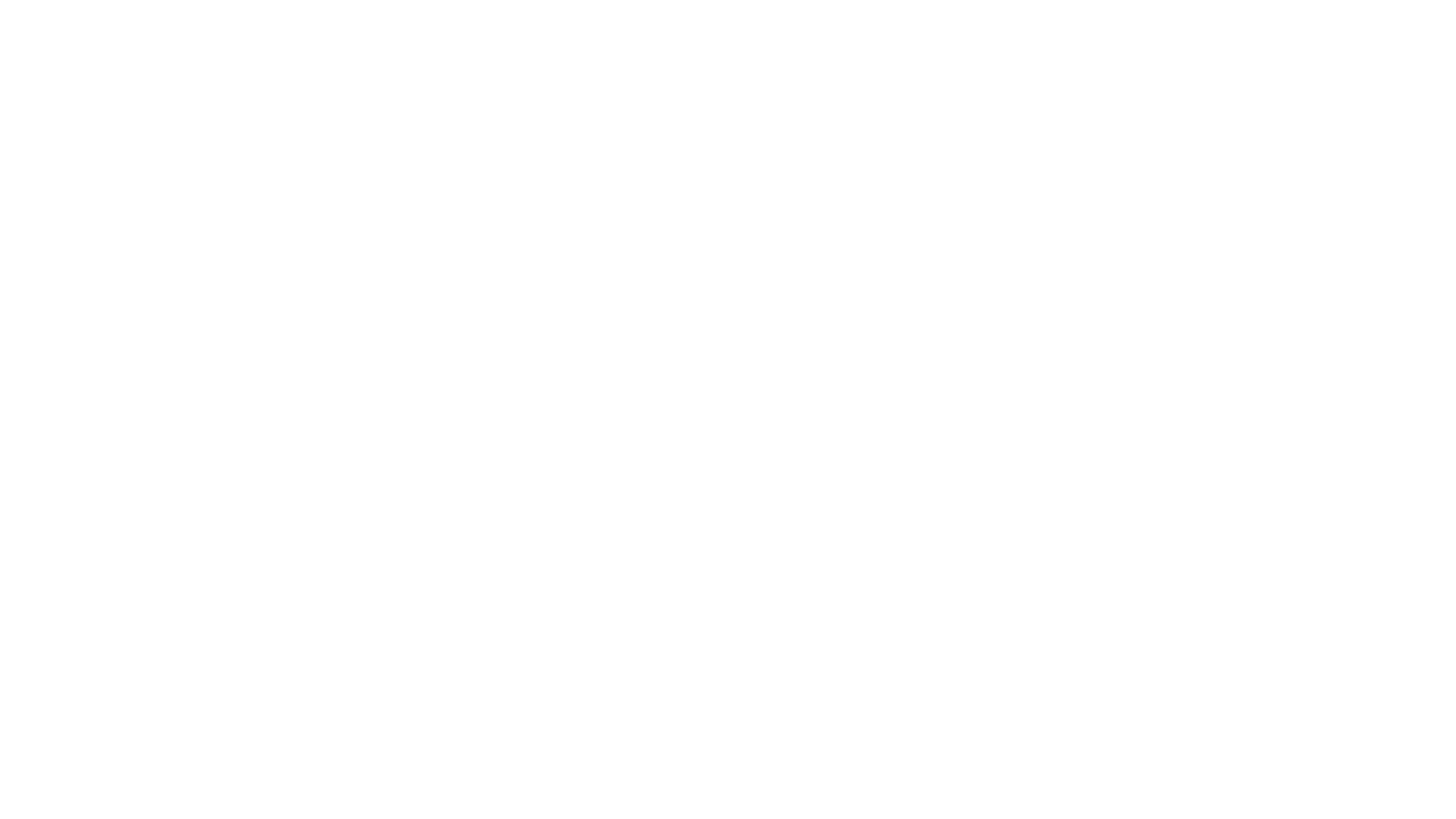 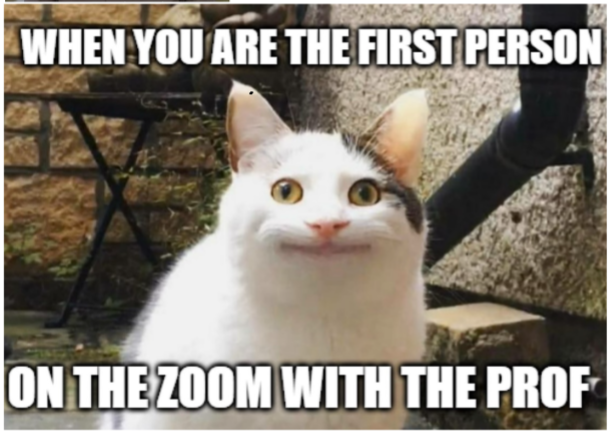 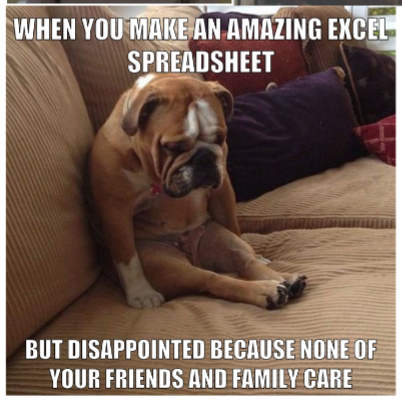 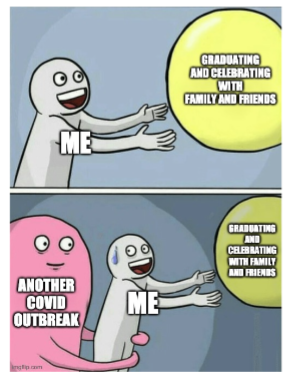 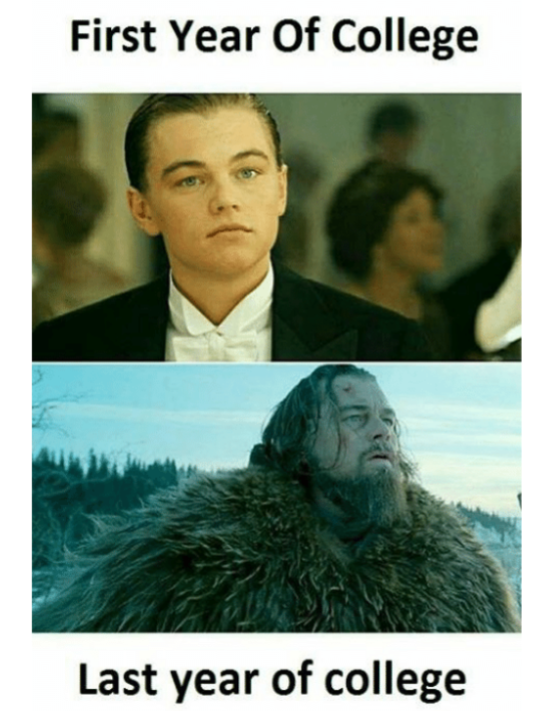 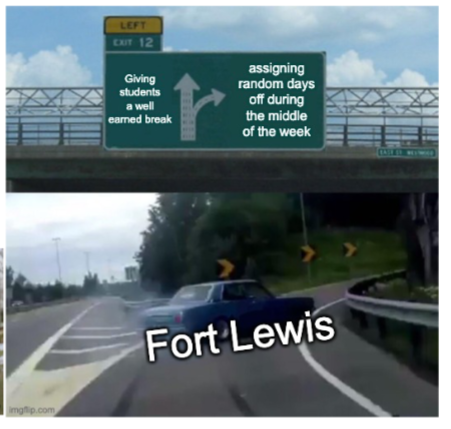 This Week